UNIT- III
VALUE ENGINEERING TECHNIQUES
Selecting Products and Operation for Value Engineering Action
A product, service, an assembly or a component can be taken up for value engineering study. 
A single most important factor to be considered for the item to study is the cost of item. 
The highest cost item would have maximum space for cost reduction and hence the best results can be achieved from value engineering study. 
The value engineering/Analysis is advisable for a product which has not reached maturity phase of its life cycle.
The returns of value engineering study can not be recovered once the product has reached near the end of maturity phase.
For selection of a problem for Value Analysis applications, as in any other approach, we must take the cost of production or operation as the starting point.
Start with the ‘ABC’ Classification of cost factors like Materials, Labour and Overheads. 
Once the prime area is selected, say Materials, then a further analysis of Materials at organizational level can be made for selecting ‘A’ items for control purpose. 
As the nature of organisations and their operations differs from one another, following table explains how the areas can be selected.
Select product groups in ‘A’ class by material contribution. Then within the selected groups; go far an in depth analysis of specific component in ‘A’ category of this selected group.
General Engineering Manufacturing Organisation
Generation - Transmission or Distribution. Once selected the A item there, then go far ABC ANALYSIS of the particular item, say for example, Transmission Cost is the ‘A’ area, then a further classification might show the Transmission towers and conductors are the main cost.
Service Organisation Ex: Electricity
Value Engineering Programmes
Impending value engineering is a systematic process which comprises of seven basic steps as listed below and is known as Value Engineering Programme,
(1) Selecting a product or service for study
(2) Obtaining and recording information 
(3) Analyzing the information and evaluating the product
(4) Working out alternatives
(5) Selecting the least cost alternative
(6) Recommendation
(7) Implementation
FACTORS TO BE CONSIDERD FOR VEP:
Function Analysis
Cost Analysis
Value Analysis
Design Optimization
Risk Analysis
Teamwork
Communication
Continuous Improvement
DETERMINING AND EVALUATING FUNCTION(S)
The information gathered is carefully analyzed. 
The analysis should answer following questions.
Whether the product should perform this function?
Does the customer need all the functions performed by the product?
Will the customer pay for the functions performed by the product?
How the shortcomings of the existing product can be overcome?
Alternative methods / design of a product is worked out which can perform the same function. 
Every alternative worked out will have merits and demerits in terms of cost of production, quantum of production, esthetics etc. 
Possibility of producing the parts at a lower cost is worked out. 
Use of standardized part is also worked out.
DETERMINING AND EVALUATING FUNCTION
When all the Basic and Secondary Functions of the product or operation have been listed, the next problem is to evaluate each function. 
The technique of evaluating a function is primarily one of skill, and in VE.
As the VALUE ENGINEER becomes skilled in evaluating functions, he will no doubt develop some of his own.
Evaluate By Comparison: 
Placing VALUE on a function by using the VALUE of something readily known. 
EX: If we consider a lamp, the function can be expressed as ‘Provide Light’. 
Evaluating Functional Areas:
Often in analyzing a product, it is easier to determine functional areas rather than specific functions. 
This is done by first dividing the product or assembly into the portion which makes it work (performance) and 
that proportion which makes it sell (features, attractiveness).
These functions would then be evaluated by relative worth (percentage) or by using known of predetermined values for basic functions
DEVELOPING ALTERNATE MEANS TO REQUIRED FUNCTIONS
To ensure good value content, many of the special techniques and much of the special knowledge of value analysis must be used in getting substantial answers for developing alternatives. 
The approach here is to search intensively for alternatives by:
 Studying handbooks, Perusing trade literature, Telephoning people who might have pertinent information.
Writing to specialists and to companies who might know of effective alternatives 
Focusing intense creativity sharply on the precise task to be accomplished 
Refining the results of these creative sessions and searching further for additional information 
Unless this phase of the work is effectively and penetratingly done, it cannot be hoped that the product will have more than an average degree of value.
Decision making for optimum alternative
Decision matrix: A decision matrix is a list of values in rows and columns that allows an analyst to systematically identify, analyze, and rate the performance of relationships between sets of values and information. Elements of a decision matrix show decisions based on certain decision criteria.
A decision matrix evaluates and prioritizes a list of options and is a decision-making tool. The team first establishes a list of weighted criteria and then evaluates each option against those criteria. This is a variation of the L-shaped matrix.
WHEN TO USE A DECISION MATRIX?
When a list of options must be narrowed to one choice
When the decision must be made on the basis of several criteria
After a list of options has been reduced to a manageable number by list reduction
When one improvement opportunity or problem must be selected to work on
When only one solution or problem-solving approach can be implemented
When only one new product can be developed
USE OF DECISION MATRIX
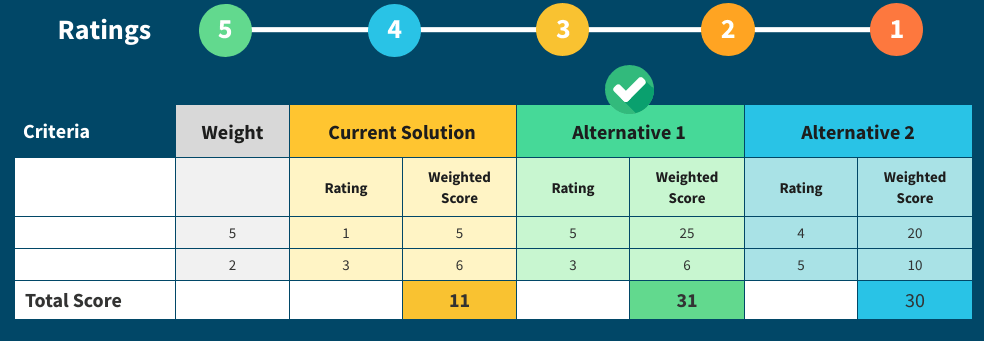 QUEUING THEORY FOR DECISION MAKING
Queuing theory is an O.R. technique which aids the manager in making decisions involving the establishment of service facilities to meet irregular demands.
Cost problems arise when there are more service facilities available than are needed, or when too few facilities are available and consequently, long waiting lines form.
For example, in a battery of machines, breakdowns will occur randomly, and whenever the maintenance service falls below that demanded by the breakdowns, a waiting line of unrepaired machines forms. This idle capacity is a cost that has to be balanced against the costs of keeping maintenance services available.
Queuing theory is applied to any situation producing a need to balance the cost of increasing available service against the cost of letting units wait. 
To arrive at the best number of service facilities, the manager and the O.R. team must determine (in the example above) the breakdown rate and the time required to service or machine.
These data can then be used to construct a mathematical model of the problem, which Simulation methods are widely used to solve waiting line problems. 
Simulation is a systematic, trial and error procedure for solving waiting line problems that are too complex for easy mathematical analysis. 
Reasonably good solutions may often be obtained by simulating important elements of the problem.
Monte Carlo Simulation is a mathematical technique used to estimate all possible outcomes when dealing with uncertainty in said outcomes.
Monte Carlo Simulation builds a model of possible results by leveraging a probability distribution. 
By simulating the experiment say 10,000 times, one can get a good idea of how risky the various options are. one can then decide which road works better.
MONTE CARLO METHOD
Monte-Carlo method is a simulation technique which is generally employed when the mathematical formulae become complex or the problem is such that it cannot be shaped reliably into mathematical form. 
Monte-Carlo method is not a sophisticated technique, rather it has empirical approach and bases itself on the rules of probability. 
Monte-Carlo method tries to simulate the real situation with reasonably predictable variations. 
The method makes use of cardboard tabs, random tables, etc. 
The tabs bear some relevant numbers on them, one tab at a time is drawn, its number is noted and then it is replaced before once again a tab is drawn from the bag or box (containing the tabs). 
This procedure is repeated until the desired solution for the problem is reached. 
The method can analyze business and other problems in which events occur with assigned probabilities.
Setting Up the Simulation
Define all the variables that go into making a decision.
Define the importance (weight) of each variable. In other words, what is most important?
For each option, define, for every variable, a range of possibility on whatever scale  is appropriate (out of 10 for example). 
Of course, the wider the range, the more uncertain it means the grade that is given to this variable! The range represents the probability distribution of the variable.
part 2 and 3 require a more qualitative approach. Grades are given based on VE expert perception of things. 
What someone defines as a 10/10 working environment is different for everybody and there is no easy universal way to quantify this.
Monte Carlo Simulation ─ Advantages
Easy to implement.
Provides statistical sampling for numerical experiments using the computer.
Provides approximate solution to mathematical problems.
Can be used for both stochastic and deterministic problems.
Limitations of Monte Carlo Simulations
It only provides us with statistical estimates of results, not exact figures.
It is fairly complex and can only be carried out using specially designed software that may be expensive.
The complexity of the process may cause errors leading to wrong results that can be potentially misleading.
The Monte-Carlo method may find applications us follows:
To simulate the functioning of the complaint counter,
Queuing problem,
To estimate optimum spare parts for storage purposes,
To find the best sequence for scheduling job batch orders,
To estimate equipment and other machinery to take care of peak loads, and Replacement problems.
ASSIGNING RUPEE EQUIVALENTS
The product considered for VE study is divided into different phases of its life cycle and costs are assigned to each stage.
These costs can be narrated as:
1. Acquisition cost
2. Operational cost
3. Maintenance cost
4. Repair and replacement cost
5. Salvage cost
These costs arise at different times of the product cycle
Acquisition cost
It is not only the raw material cost for manufacturing of the item
It also includes the drawing and design cost as well as development cost.
Operational cost
Customer, after purchasing the item, may have to spend a certain amount of money to use the item. 
It is like petrol/diesel cost for running a car. 
Such type of costs will fall in this category.
Maintenance cost
There is always a cost of involvement for the maintenance of the item.
This is because there may be some need to keep the item in good condition. 
It is like the change of engine oil for the engine of a car.
Repair and Replacement Cost
The item may have wear and tear, and may need repair after certain period of time. 
There may be some components in the item which have a limited life and need to be replaced. 
These costs will come under this category. 
Re-treading a car Tyre is a repair cost and providing a new Tyre is a replacement cost.
Salvage cost
The customer may sell the product and receive some amount in return. 
This amount is called the salvage cost.
MEASURING PROFITS
1. PAYBACK PERIOD:
In order to choose alternative, this method can be employed. This is an easy method, and can be easily assimilated
Procedure:
1. For each alternative, the increase of cost of items like raw material cost, labour cost or any other expenses per year should be noted. 
2. Similarly, for each alternative, a decrease in the cost of items like raw material cost, labour cost or any other expenses per year are to be noted. 
3. Initial expenditure of the alternatives to be noted.
4. Difference of item 2 and item will give the benefit per year for that alternative.
5. Division of item 3 by item 4 will give the number of years to back the invested amount. 
6. The alternative which will take less time will be the best
Limitations
1. In this method, lives of the alternatives are not considered. 
2. Time value of money is ignored.
DISCOUNTED CASH FLOWS (DCF)
At the interest rate of 10 per cent, Rs 100 of today will be  Rs 110 at the end of the year. 
In other words, Rs 110 at the end of the year, if discounted at the rate of 10 per cent, will become value of today, that is, Rs 100. 
The discounted means is the reduction in value. 
Using this mechanism any future value can be brought the present value.
In the DCF method, all the monetary values of all the alternative are brought back to the present value. 
Then, the difference money inflow and money outflow is calculated. 
The proposal whose money value thus arrived at is the highest is the choice selection.
REPORTING RESULTS, FOLLOW UP
FAST-Function Analysis System Technique
Functional Analysis System Technique (FAST) is a systematic technique to analyze the basic function of a product/project, based on How and Why logic to workout the major components/hardware required to achieve the basic function.
 A FAST diagram is represented as block diagram where the logical relational flow is from left to right (How logic) and back right to left (Why logic). 
Each block represents a function
B1
C1
Required Secondary Function
Required Secondary Function
How
How
A
Basic Function
B2
C2
Required Secondary Function
Required Secondary Function
Why
Why
Function Analysis System Technique (FAST) visually presents the relationship between functions performed by a product, process or service and how it can be achieved. 
FAST diagram is not a designing method, but is just a tool to represent the design concept. 
FAST diagram helps to identify the areas where functions have the greatest impact on cost. 
FAST Diagram is a process of thinking logically about Function Analysis and it is this logic that is all important as it is applied to the concepts of the various disciplines.
It is advisable to prepare the FAST diagram during creation phase and  investigating phase.
USES OF FAST DIAGRAM
(1) It helps to organize random listing of functions identified in the function phase. The FAST diagram helps to inter-relate these functions.
(2) FAST helps to check for missing functions that might be overlooked in the above random function identification process.
(3) It helps to clearly identify basic function(s) and scope of study.
(4) It helps to visualize and understand the problem in clear terms.
(5) FAST helps to break the problem into smaller steps in logical manner thus helps to identify each 'required secondary function’ required to achieve desired basic function.
(6) It finally helps to identify the major hardware/component to accomplish the desired basic function.
(7) FAST diagram is used to identify and visualize high-cost functions by including the functional cost in each of the required and supporting function blocks.
TYPES OF FAST DIAGRAM
(1) Technically oriented FAST diagram:
Technically oriented FAST diagram are used to create innovative design by designers. 
This FAST diagram begins with higher order function & basic function and ends up with major assemblies to achieve only the desired basic function of the product. 
(2) Customer (or Task) oriented FAST diagram:
Customer (or Task) oriented FAST diagram focus on all other needs of customer (may not be basic function) not covered in the Technically oriented FAST diagram' which are desirable by customer for satisfactory performance of the product.
LAYOUT OF TECHNICALLY ORIENTED FAST DIAGRAM
How
Assumed Function
Required Secondary Function
Required Secondary Function
Why
Assumed Function
Higher order Function
Basic Function
Assumed Function
Assumed Function
Required Secondary Function
Required Secondary Function
Left Scope Line (LSL)
Right Scope Line (LSL)
The GUIDELINES for preparing a FAST diagram are as follows:
The scope of problem under study is shown by two vertical dashed lines viz, Left scope line (LSL) and Right scope line (RSL), one at the extreme left and other is at extreme right of the diagram. 
Everything that lies between the two scope lines is defined as the problem under study.
 Every FAST diagram will have a critical path of functions going from left to right across the scope of lines.
The critical path begins with higher order function followed by basic function, required secondary function(s) and assumed functions.
The higher order function lie to the immediate left of left scope line. (LSL) 
The basic function(s) always lie to the immediate right of the left scope line (LSL)
All the required secondary functions on the critical path lie to the right
All the assumed functions lie to right of the right scope line (RSI) of basic function. 
Design objectives and major specifications are usually shown at the top
All the functions are expressed in two words 'Verb' and 'Noun’ of the FAST diagram.
LAYOUT OF CUSTOMER (OR TASK)  ORIENTED FAST DIAGRAM
Required Secondary Function
Basic Function
Higher order Function
Assumed Function
Supporting Secondary Function
Assure Convenience
(Supporting function)
Assumed Function
Supporting Secondary Function
Assure Dependability
(Supporting function)
Assumed Function
Supporting 
Secondary Function
Assumed Function
Satisfy User
(Supporting function)
Attract User
(Supporting function)
Supporting 
Secondary Function
Assumed Function
Left Scope Line (LSL)
Right Scope Line (RSL)
Customer (Task) oriented FAST diagramming approach emphasizes on the fact that success cannot be achieved unless all the users’ needs and desires are recognized, understood and fulfilled. 
The Task FAST helps the designer to understand the customer need in a better way and play a key role in enhancing the value of product.
the Customer (Task) oriented FAST diagram looks at product, process or service in totality.
To understand customer oriented FAST diagram it is essential to define the term supporting functions. 
While the basic function is the function for which the customer purchases the product, supporting functions are those functions required to be performed by the product which makes the product more desirable. 
In general, there are four types of supporting functions which a product needs to perform: assure convenience, assure dependability, satisfy user and attract user.
Some of the specific supporting functions for a product or process can be as follows
Assure convenience:
Facilitate maintenance
Facilitate lifting
Facilitate installation
Facilitate holding
Facilitate gripping
Assure dependability:
Make safe
Protect environment
Make reliable
Make durable
Make fail-safe

Satisfy user.
Make faster
Make slim
Make comfortable
Make easy to use
Make soft touch
Make noiseless
Make vibration free
Resistant to overload



Attract user:
Provide extra features
Make attractive
Make stylish
Make compact
Make efficient
Easy to adjust
Signal maintenance